短线王系列培训
“三板斧”走天下
2025-6-18
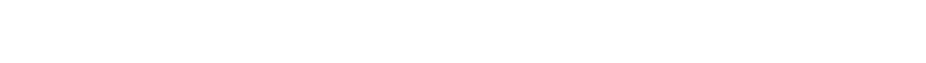 主讲老师       冯锐枭
执业编号  A1120623040002
大盘状态
市场的整体风格定调
高度
（决定一轮炒作的想象空间）
有高度无流动性

风格：缩量抱团行情（大众、华强时期）

资金属性：游资+量化日内套利

策略：情绪倒推的抱团核心，以及抱团股超预期节点的日内套利
兼具高度和流动性

风格：强趋势普涨行情（2月初、9月底）

资金属性：大游资、机构合力

策略：聚焦大容量强趋势个股，以及弹性最大的套利方向
流动性
（决定炒作宽度）
高度和流动性双杀

风格：博弈难度极大，十档电风扇内卷

资金属性：仅少量小体量资金仍在活跃

策略：适合空仓休息
无高度有流动性

风格：消息驱动的新题材轮动（11月初）

资金属性：小游资、量化

策略：分仓试错新题材的发酵节点
风险提示:观点基于软件数据和理论模型分析，仅供参考，不构成买卖建议，股市有风险，投资需谨慎!
大盘状态
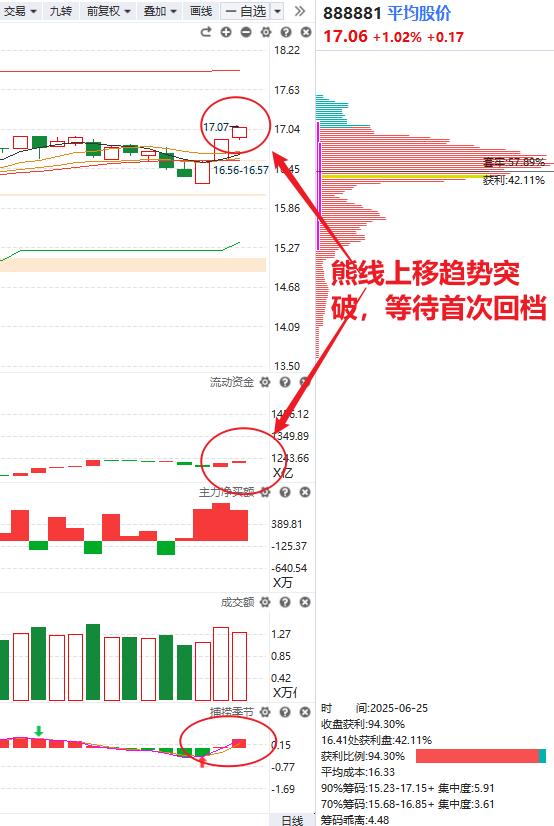 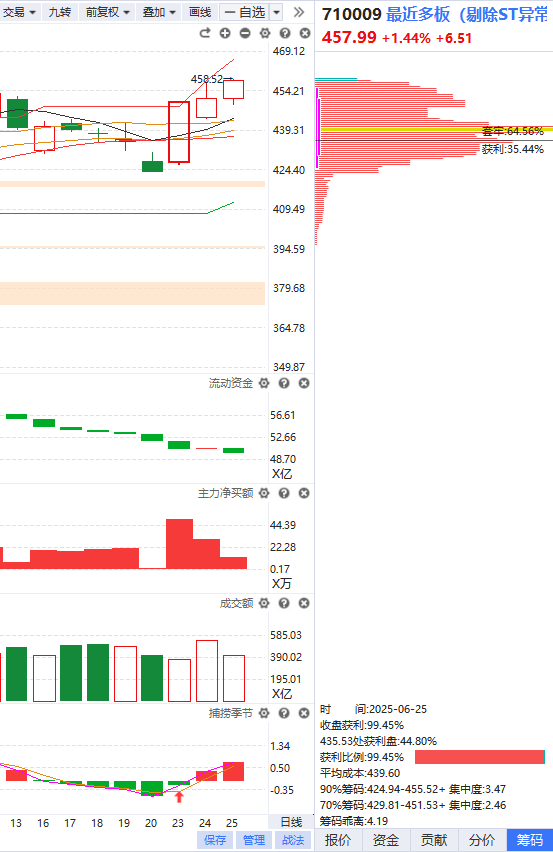 平均股价流动资金开始翻红，积极关注熊线上移后的首次回档

核心思路：控制5-7成仓位在主流热点中轮动低吸
风险提示:观点基于软件数据和理论模型分析，仅供参考，不构成买卖建议，股市有风险，投资需谨慎!
板块
涨停家数前五或多次上榜
5日主力净买额排名前五
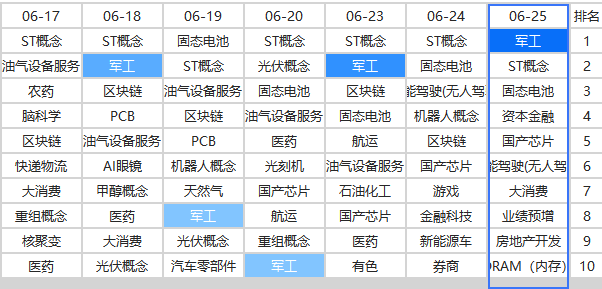 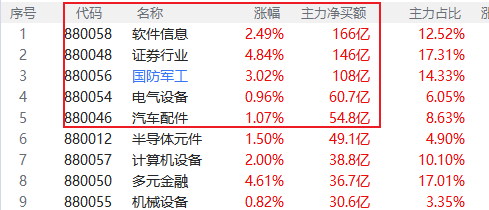 风险提示:观点基于软件数据和理论模型分析，仅供参考，不构成买卖建议，股市有风险，投资需谨慎!
板块
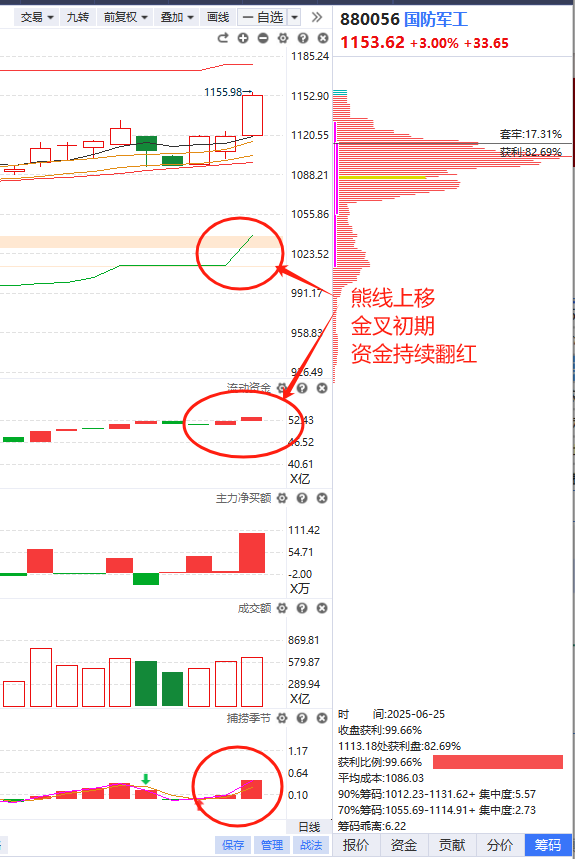 今年9月3日，在首都天安门广场将举行盛大阅兵式。国新办新闻发布会显示，这次参阅的所有装备均为国产现役主战装备，我们在展示新一代传统武器装备的基础上，也安排部分无人智能、水下作战、网电攻防、高超声速等新型作战力量参阅
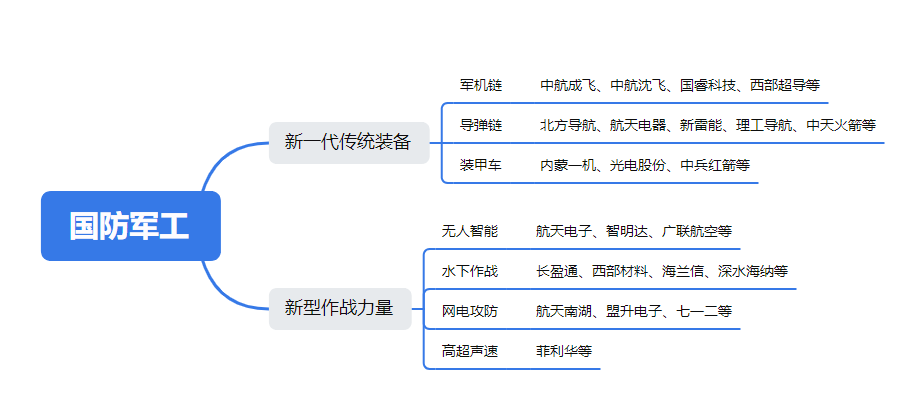 （个股梳理根据各公司官网与公开财报，只作为题材梳理，不作为任何个股推荐和指导建议，股市有风险，投资需谨慎
风险提示:观点基于软件数据和理论模型分析，仅供参考，不构成买卖建议，股市有风险，投资需谨慎!
风格
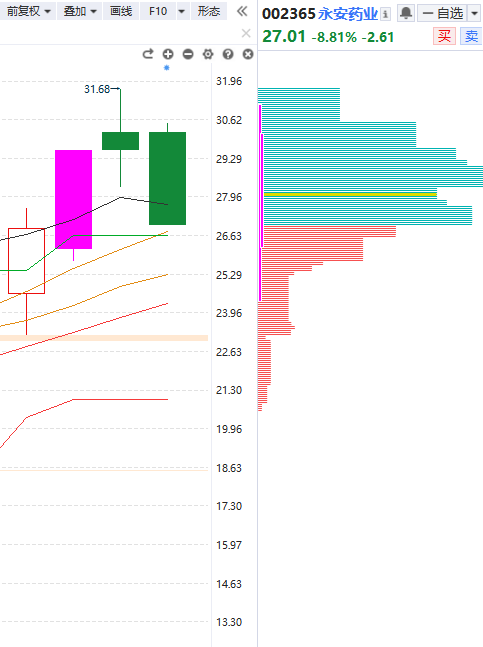 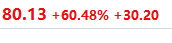 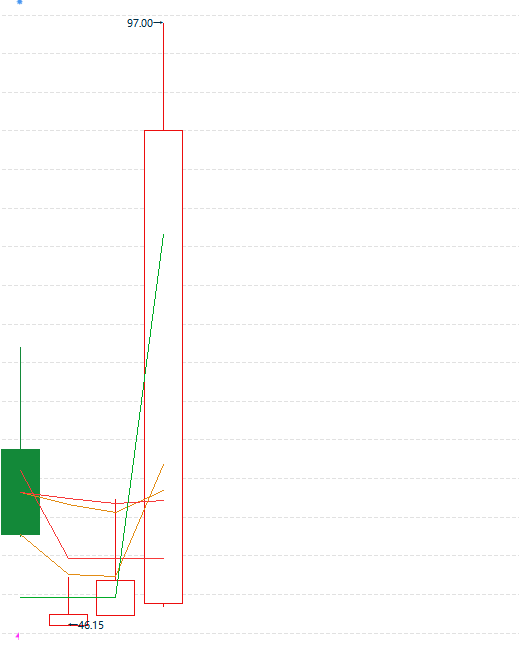 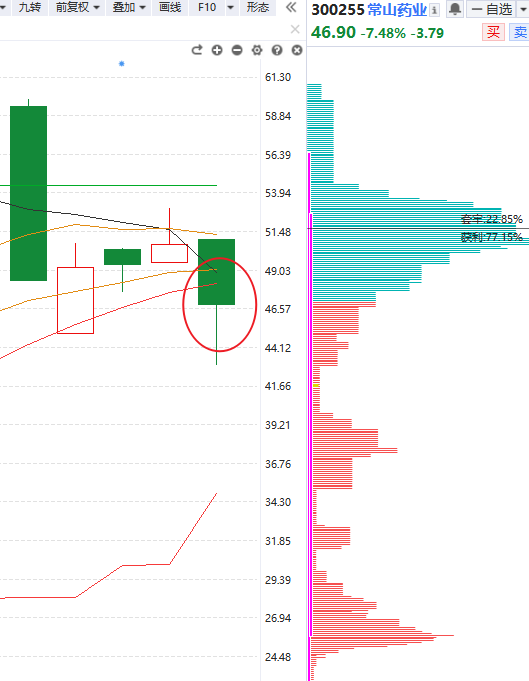 抱团股分化加大
资金向低位和弹性切换
风险提示:观点基于软件数据和理论模型分析，仅供参考，不构成买卖建议，股市有风险，投资需谨慎!
上升回档-资金三板斧
炒股入门“三板斧”
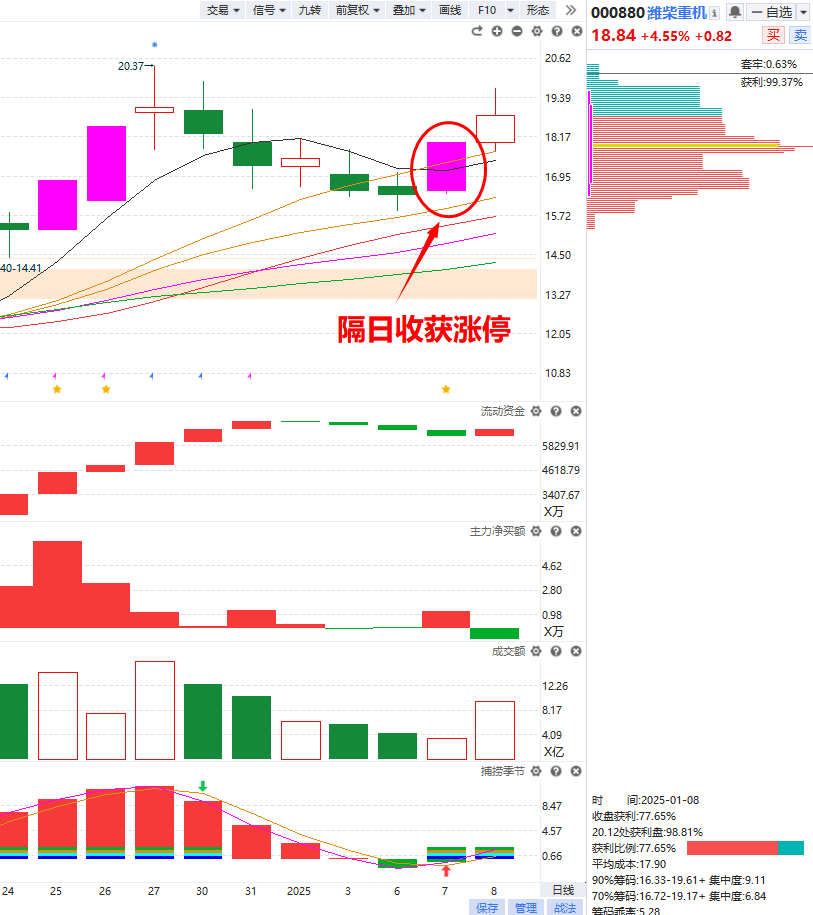 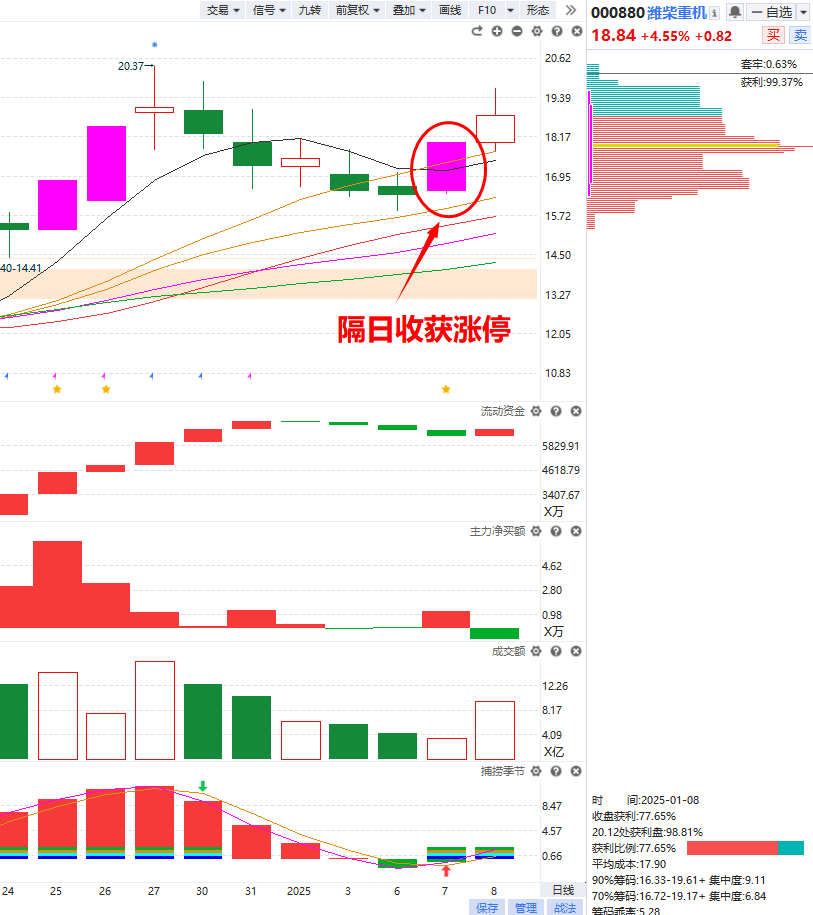 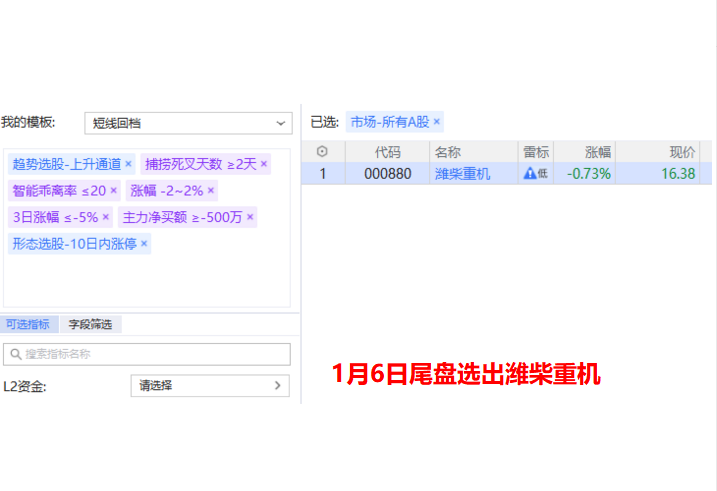 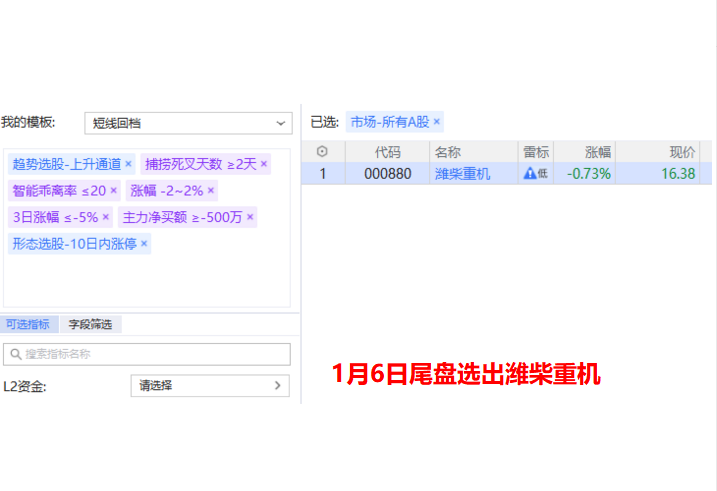 风险提示:观点基于软件数据和理论模型分析，仅供参考，不构成买卖建议，股市有风险，投资需谨慎!
炒股入门“三板斧”
上升趋势、下降趋势、横盘趋势
智能辅助线
趋势
炒股
  三板斧
捕捞季节
主力追踪
主力净买额
买卖点
资金
强弱金叉、顶底背离
回档低吸、资金新高
智能辅助线
进入A股市场
你是根据什么来选股？
又是根据什么来做买卖？

万千头绪，止于一端！


短线王教我们的是炒股入门的第一个盈利模式——上升回档
主力追踪
风险提示:观点基于软件数据和理论模型分析，仅供参考，不构成买卖建议，股市有风险，投资需谨慎!
三板斧实战——上升回档
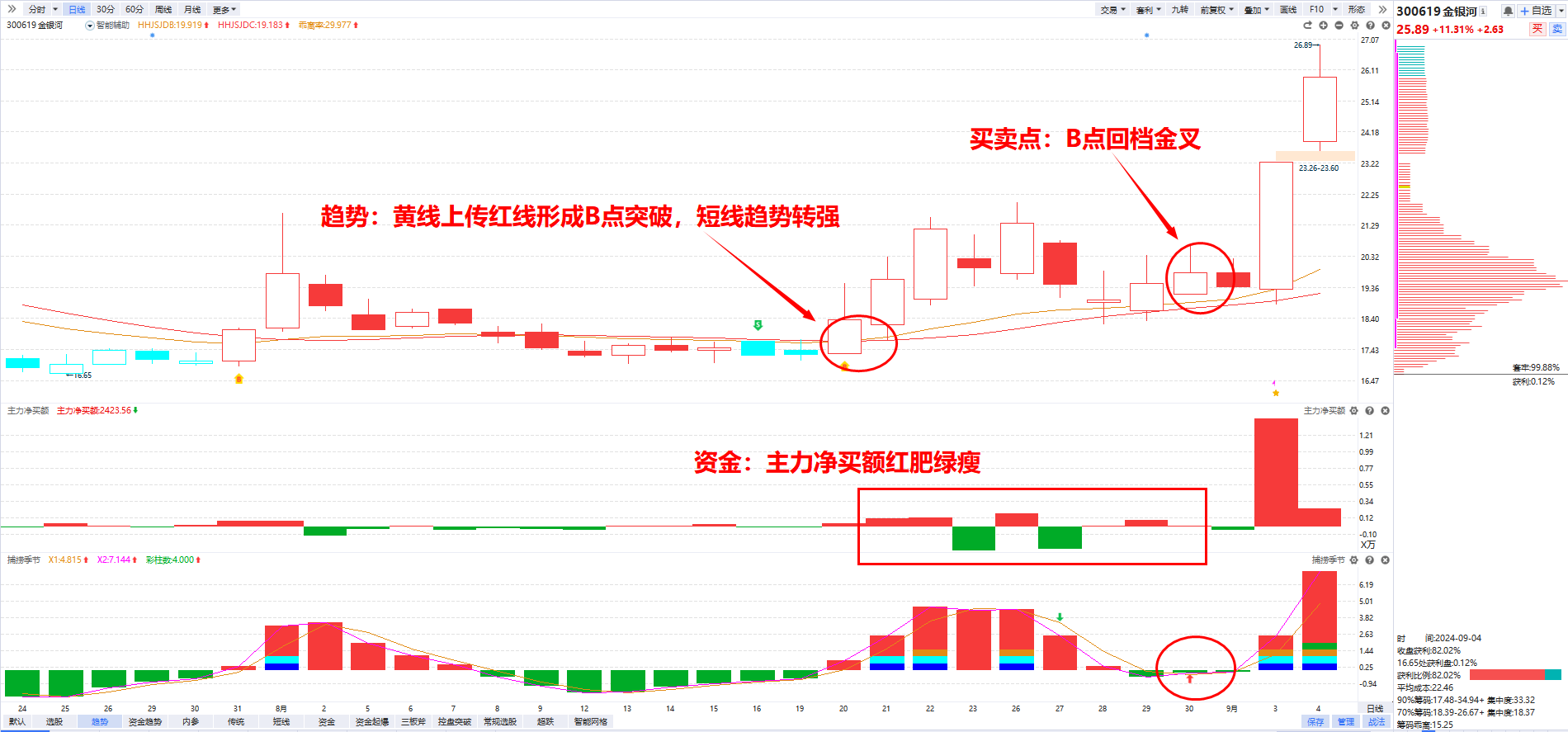 基础应用：上升趋势+红肥绿瘦+捕捞季节金叉
风险提示:观点基于软件数据和理论模型分析，仅供参考，不构成买卖建议，股市有风险，投资需谨慎!
资金进阶：洞悉主力意图
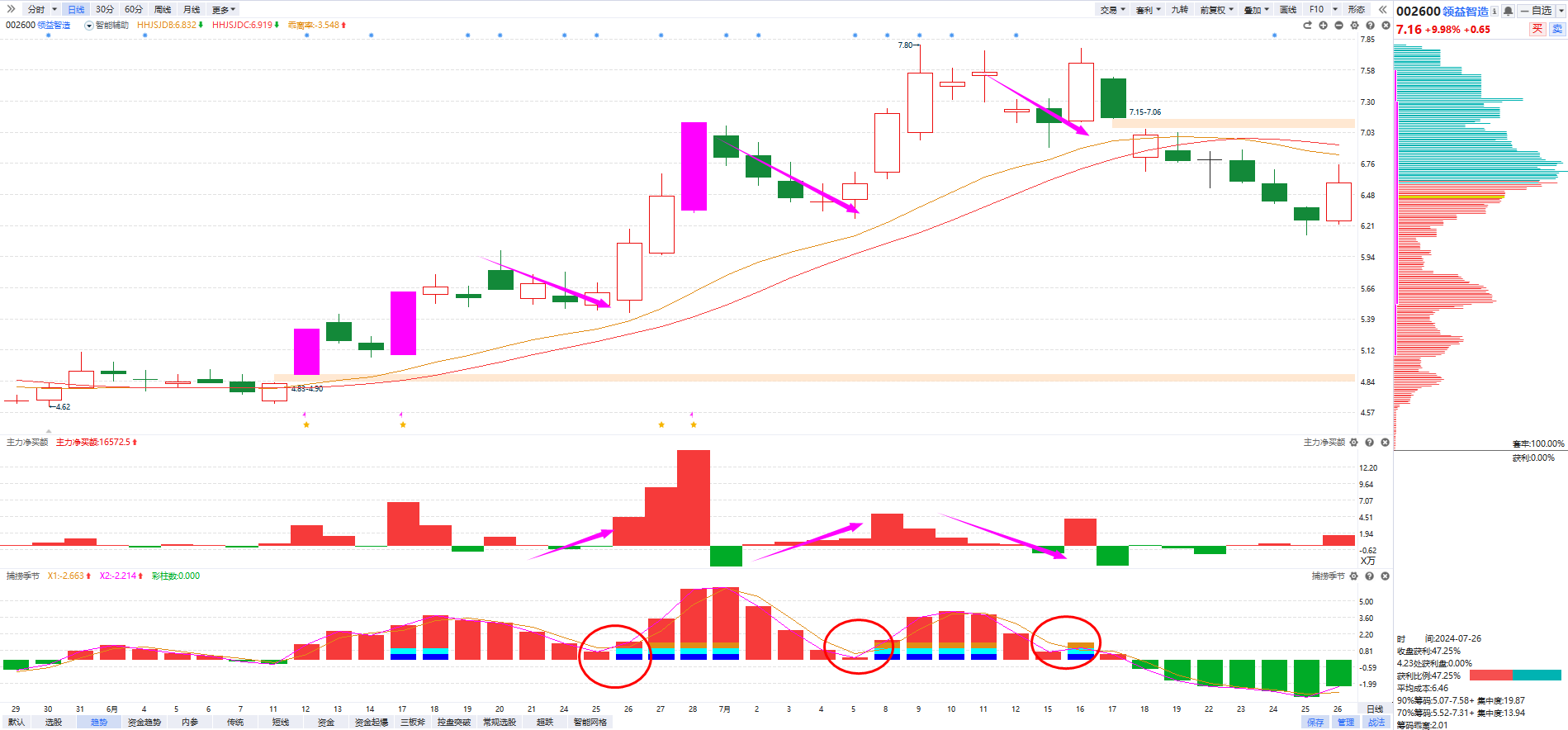 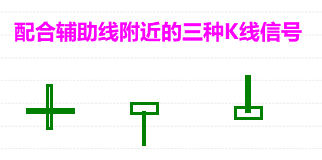 十字星     下影线     倒锤头线
死叉调整，资金回流趋势，金叉强势反弹
死叉调整，资金回流趋势，金叉强势反弹
死叉调整，资金外流趋势，金叉诱多后破位
通过资金流向判别主力意图：死叉调整期间，主力净买额“上楼梯”还是“下楼梯）
风险提示:观点基于软件数据和理论模型分析，仅供参考，不构成买卖建议，股市有风险，投资需谨慎!
4、综合运用：趋势资金买卖点
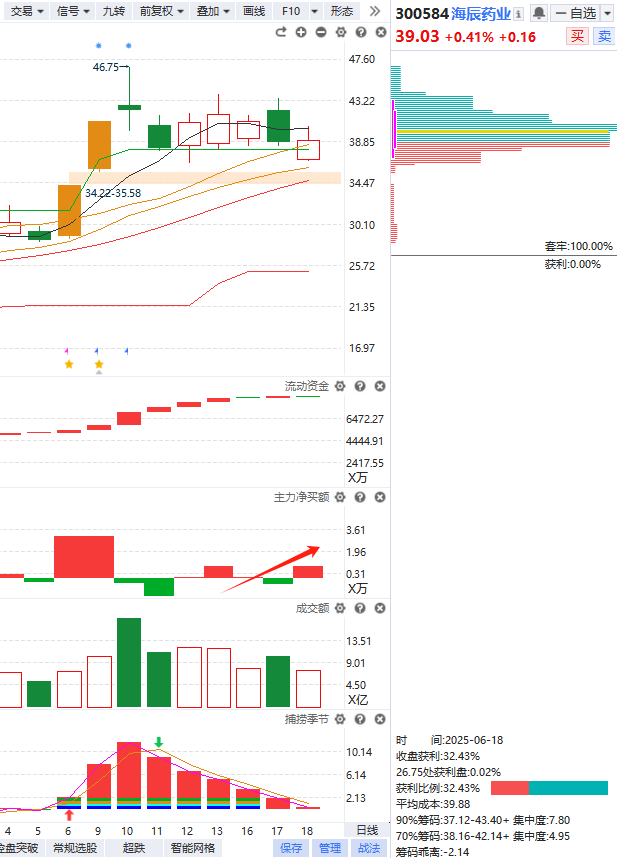 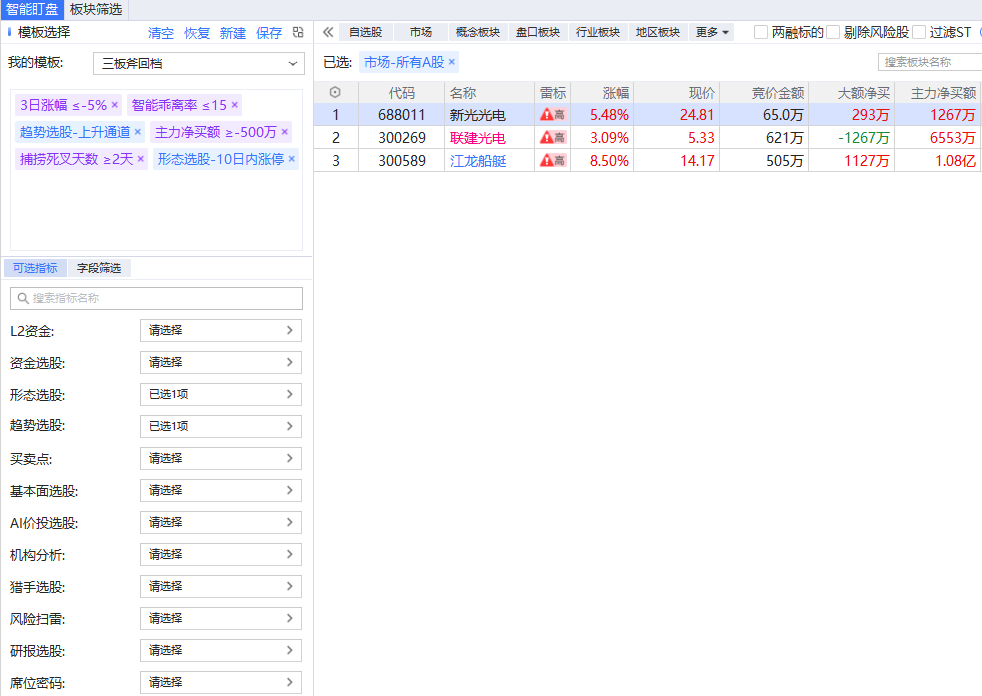 ①有明显的调整波段（重心下移）
②没有顶背离
③没有低开缺口压力
④距离智能辅助线不能太远
风险提示:观点基于软件数据和理论模型分析，仅供参考，不构成买卖建议，股市有风险，投资需谨慎!
4、买点
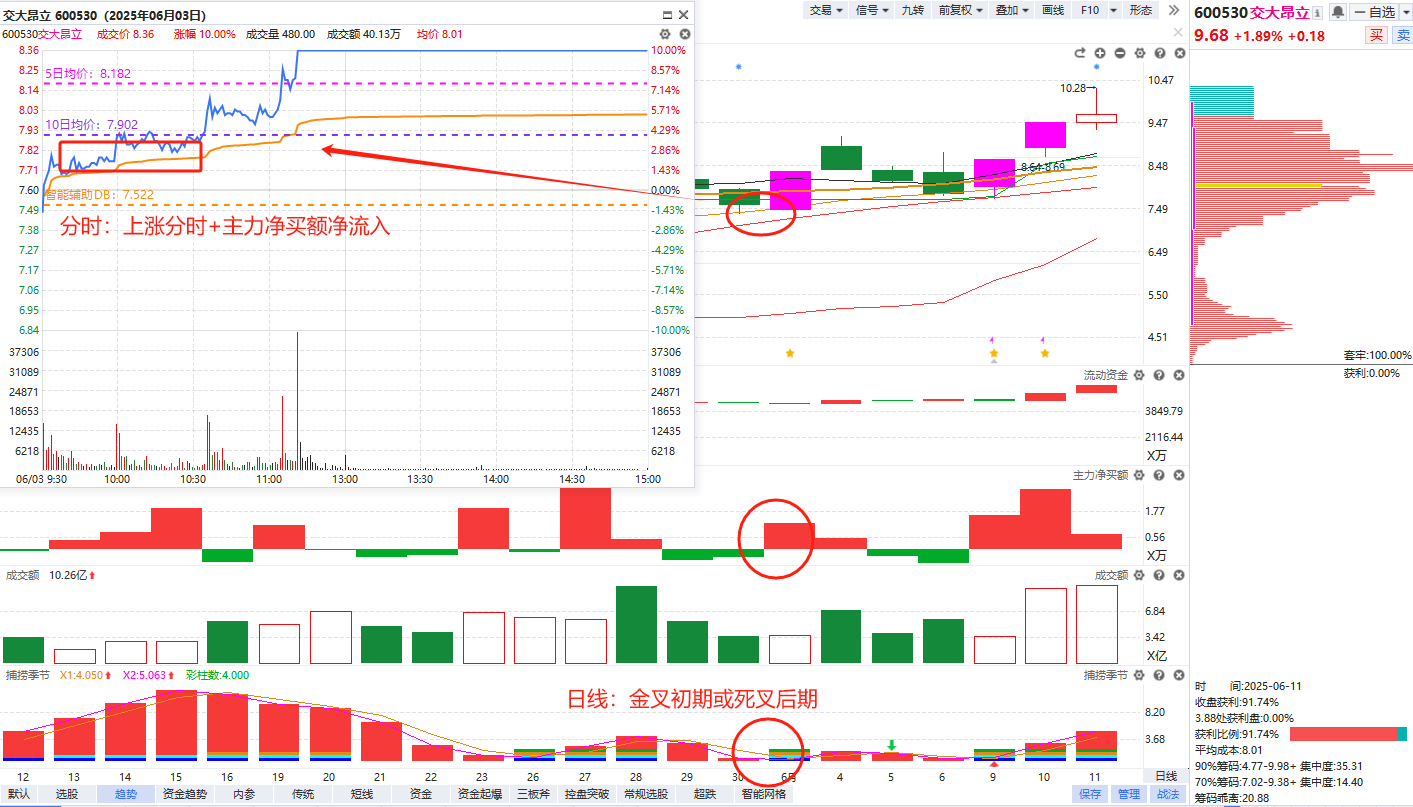 日线捕捞季节金叉初期或死叉后期，分时主力净买额流入翻红+上涨分时（起码横盘20分钟吸筹）
风险提示:观点基于软件数据和理论模型分析，仅供参考，不构成买卖建议，股市有风险，投资需谨慎!
5、卖点
止盈卖点（60分钟死叉起码T一次，顶背离死叉坚决离场
止损卖点（如果下影线太长，改为-5%止损）
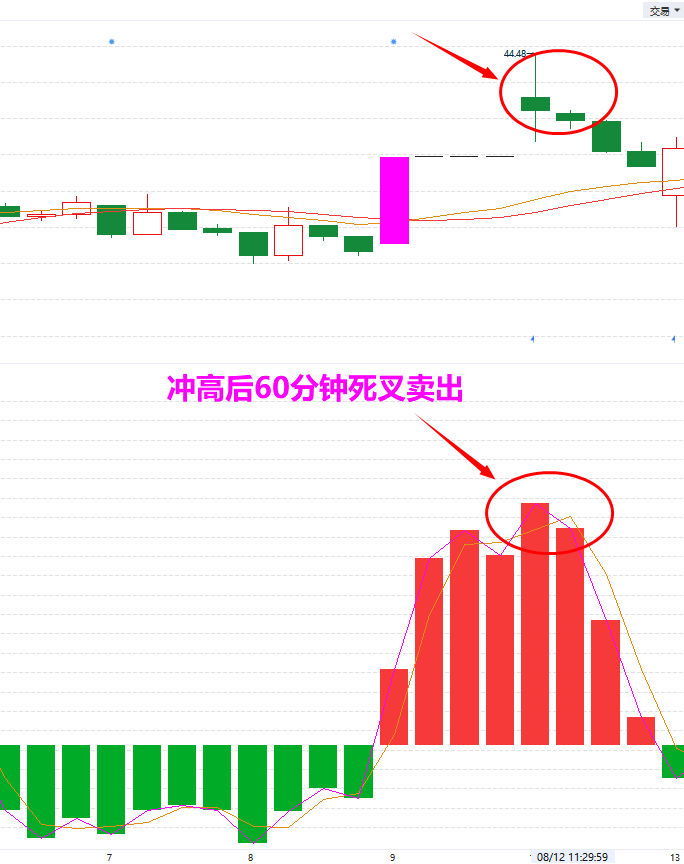 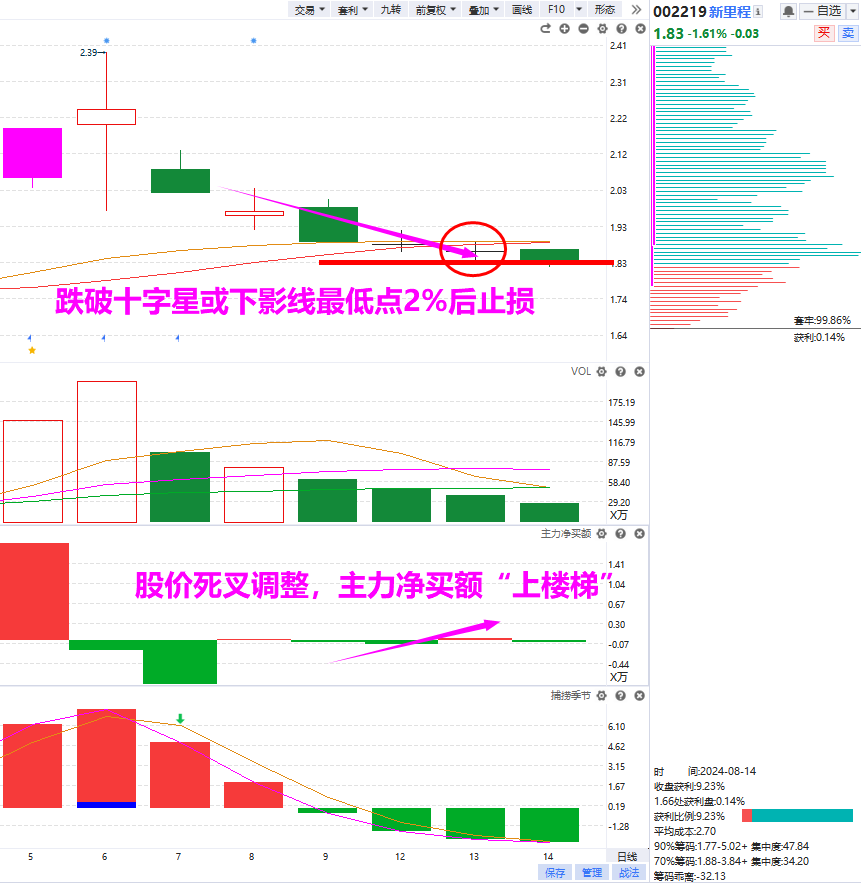 风险提示:观点基于软件数据和理论模型分析，仅供参考，不构成买卖建议，股市有风险，投资需谨慎!
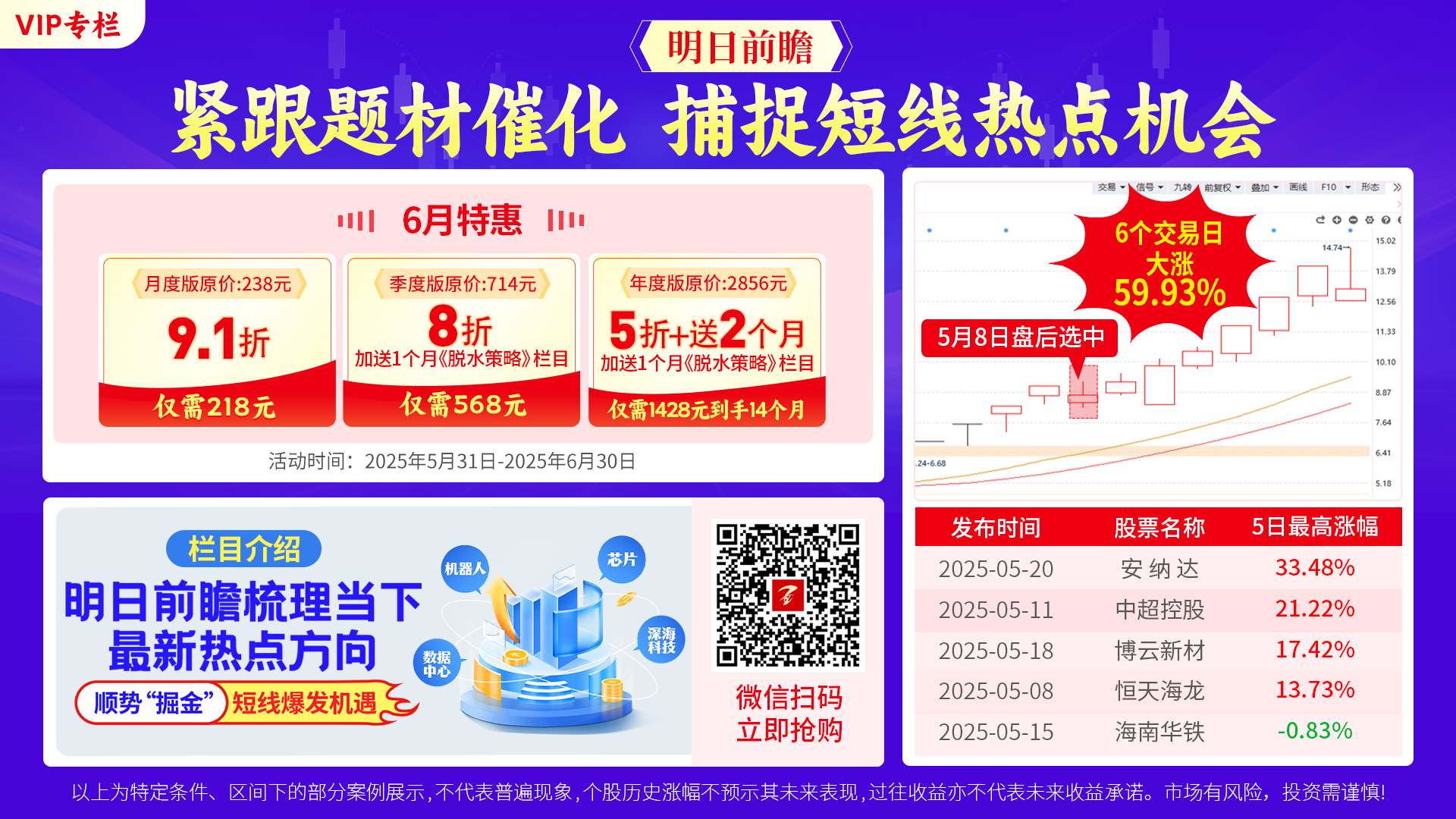 风险提示:观点基于软件数据和理论模型分析，仅供参考，不构成买卖建议，股市有风险，投资需谨慎!
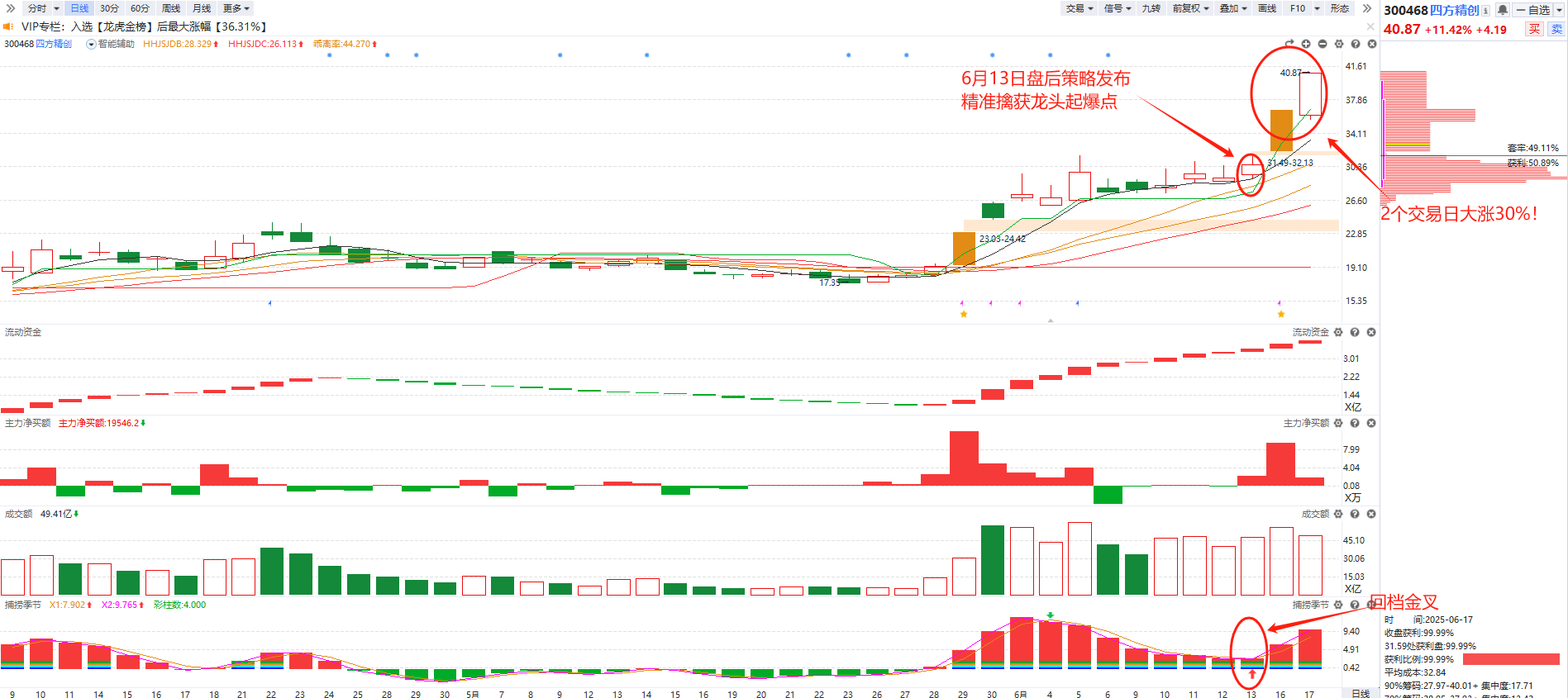 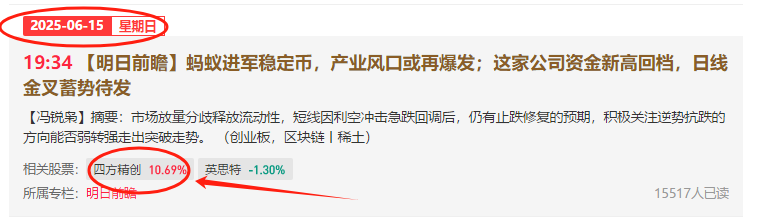 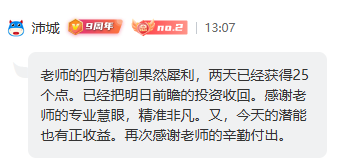 （以上为公司用户部分较好的反馈展示，个别情况不代表普遍现象，个股历史涨幅不预示其未来表现，过往收益亦不代表未来收益承诺。市场有风险，投资需谨慎！）
风险提示:观点基于软件数据和理论模型分析，仅供参考，不构成买卖建议，股市有风险，投资需谨慎!
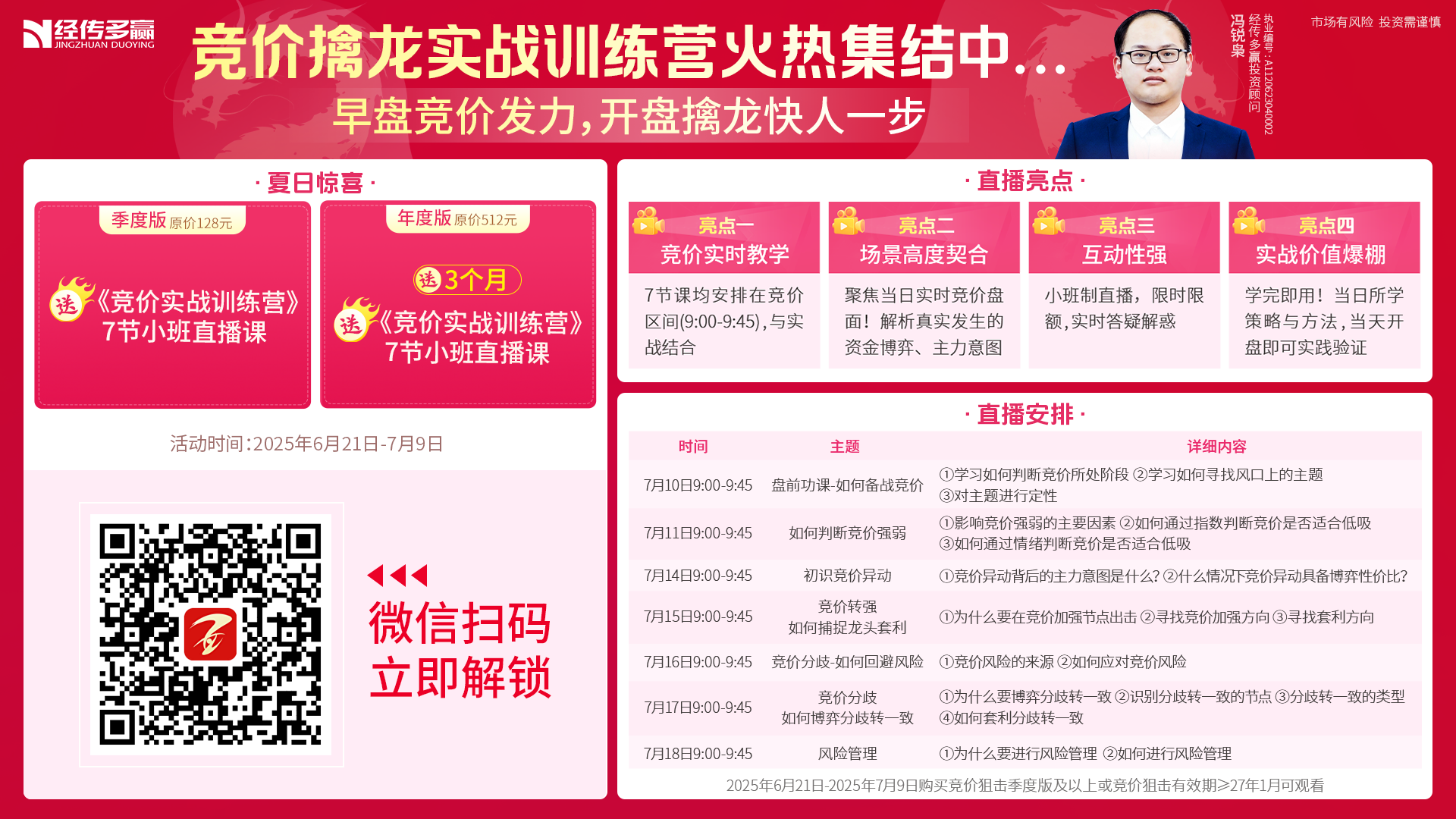 风险提示:观点基于软件数据和理论模型分析，仅供参考，不构成买卖建议，股市有风险，投资需谨慎!
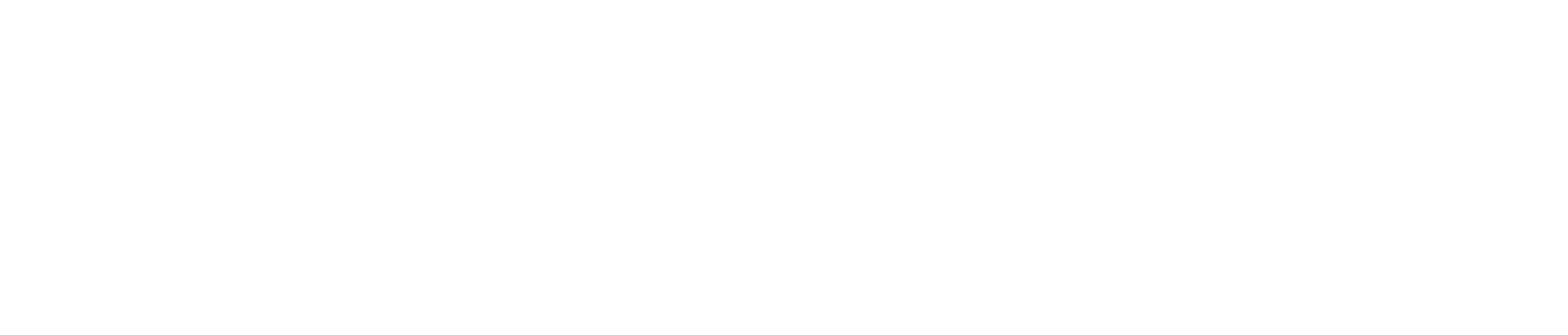 唯信自己相信的
我司所有工作人员均不允许推荐股票、不允许承诺收益、不允许代客理财、不允许合作分成、不允许私下收款，如您发现有任何违规行为，请立即拨打400-700-3809向我们举报!
风险提示:所有信息及观点均来源于公开信息及经传软件信号显示，仅供参考，不构成最终投资依据，软件作为辅助参考工具,无法承诺收益，投资者应正视市场风险，自主作出投资决策并自行承担投资风险。投资有风险，入市须谨慎!
[Speaker Notes: 人永远赚不到ta认知以外的钱]